Preshift Contest
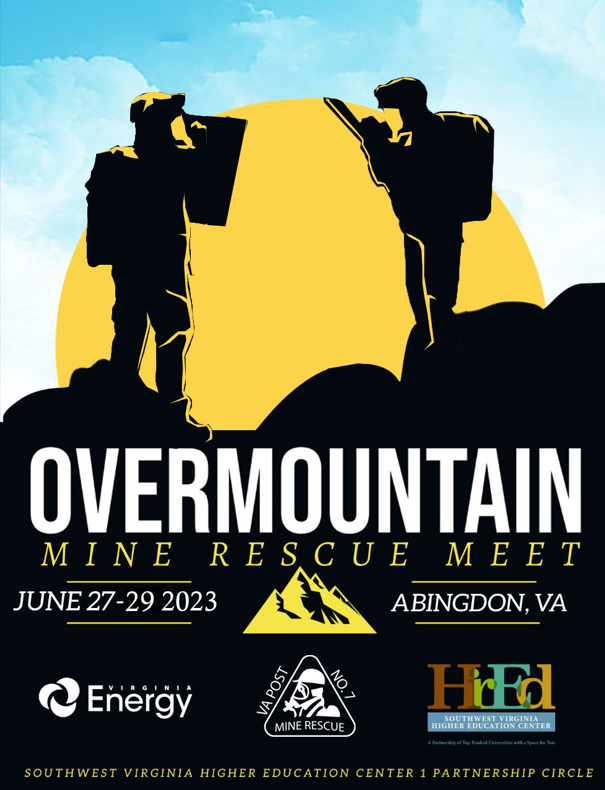 PRESHIFT CONTEST